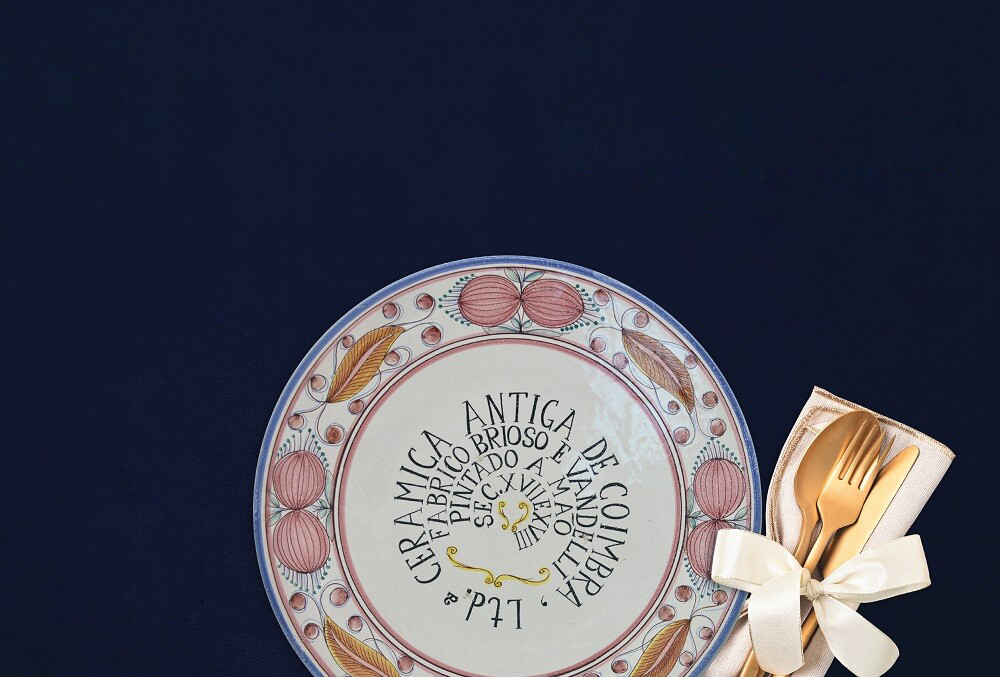 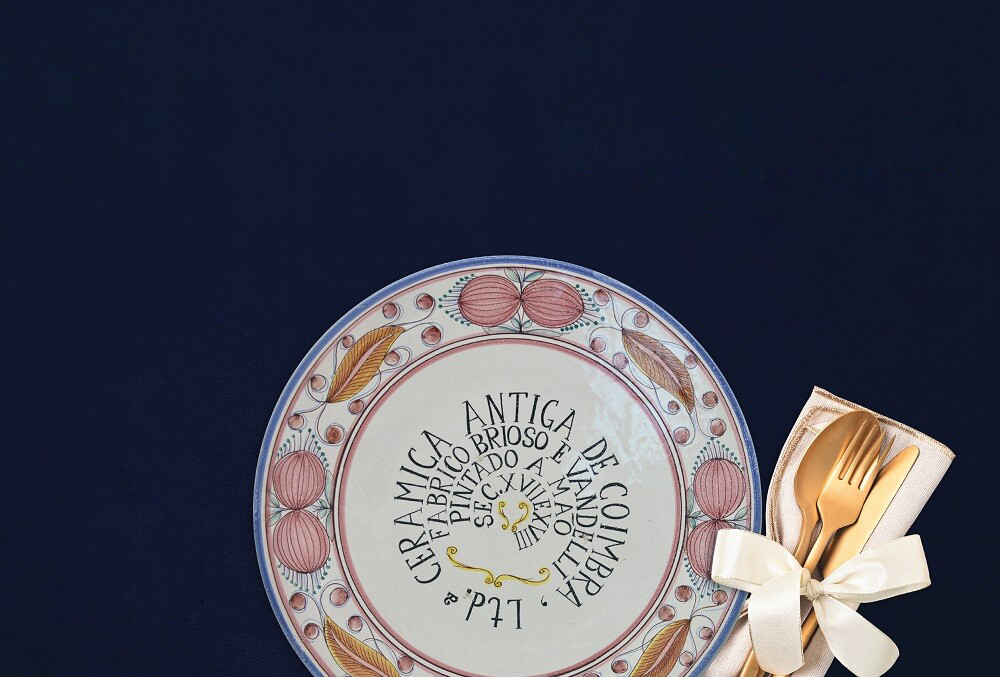 CARTA
GASTRONÓMICA
DE COIMBRA
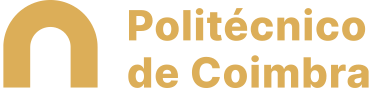 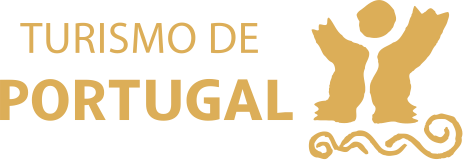 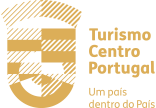 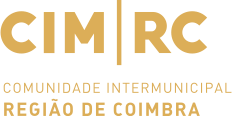 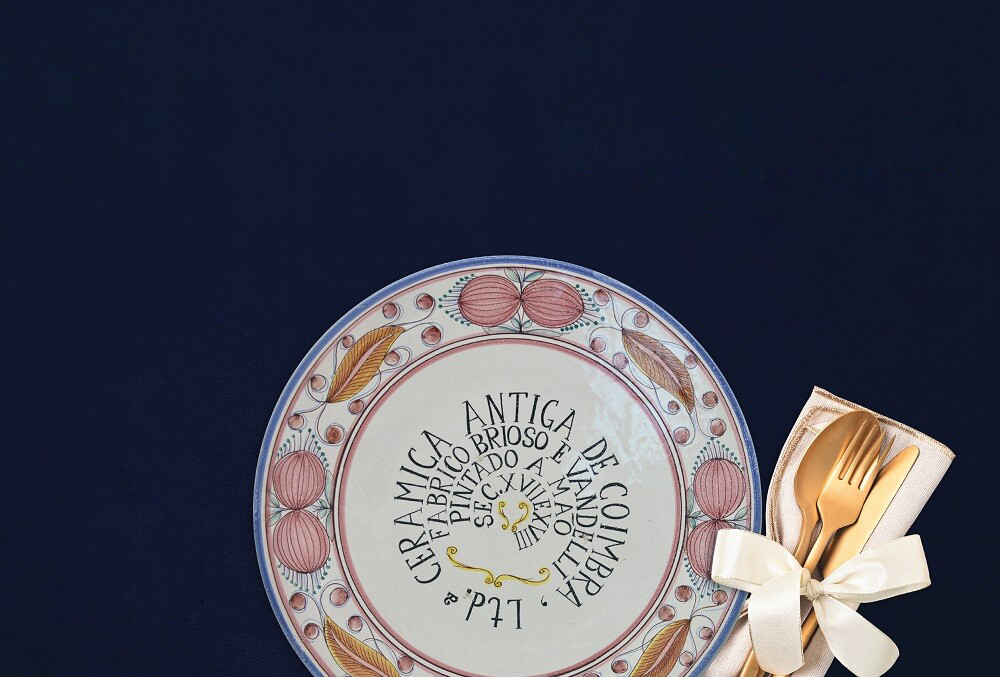 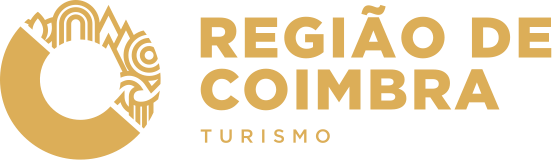 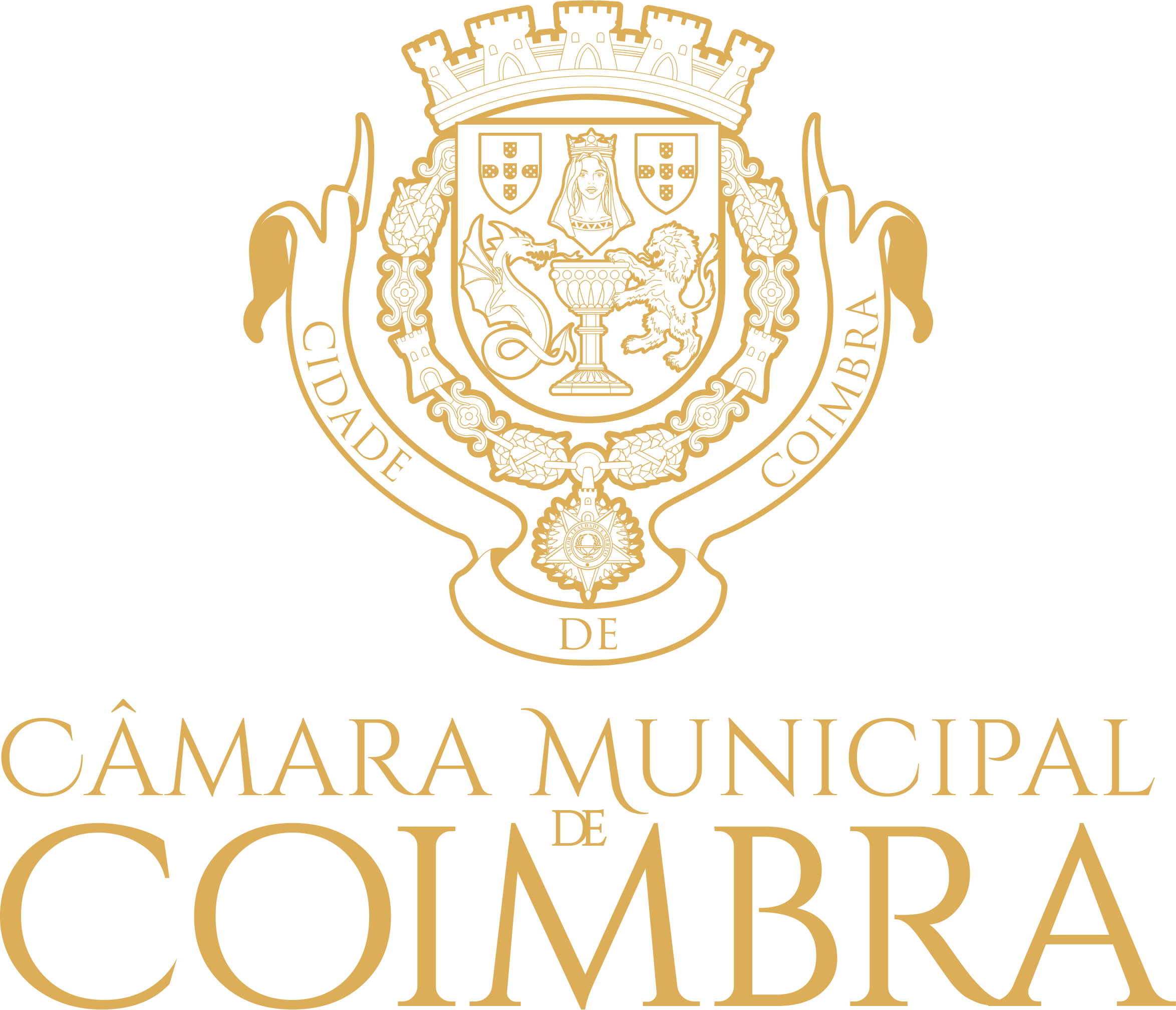 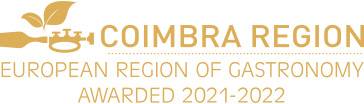 O QUE COMER Em Coimbra?
DO MAR E DO RIO
DO PRADO
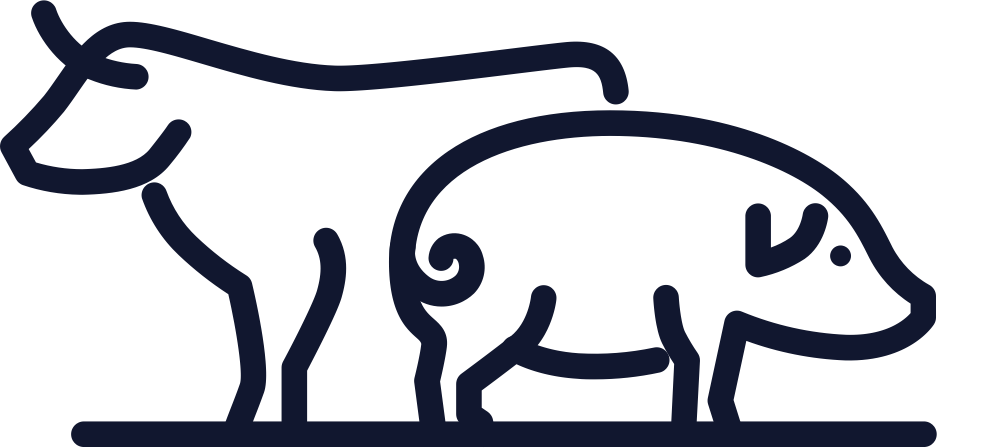 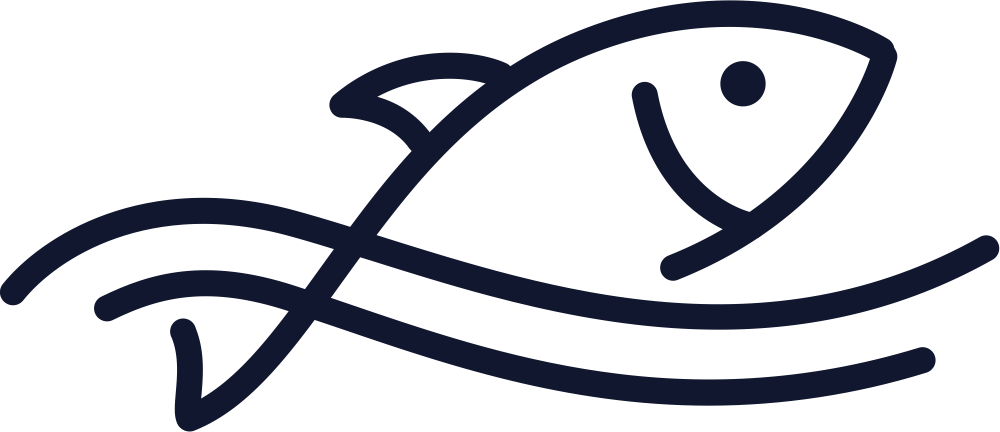 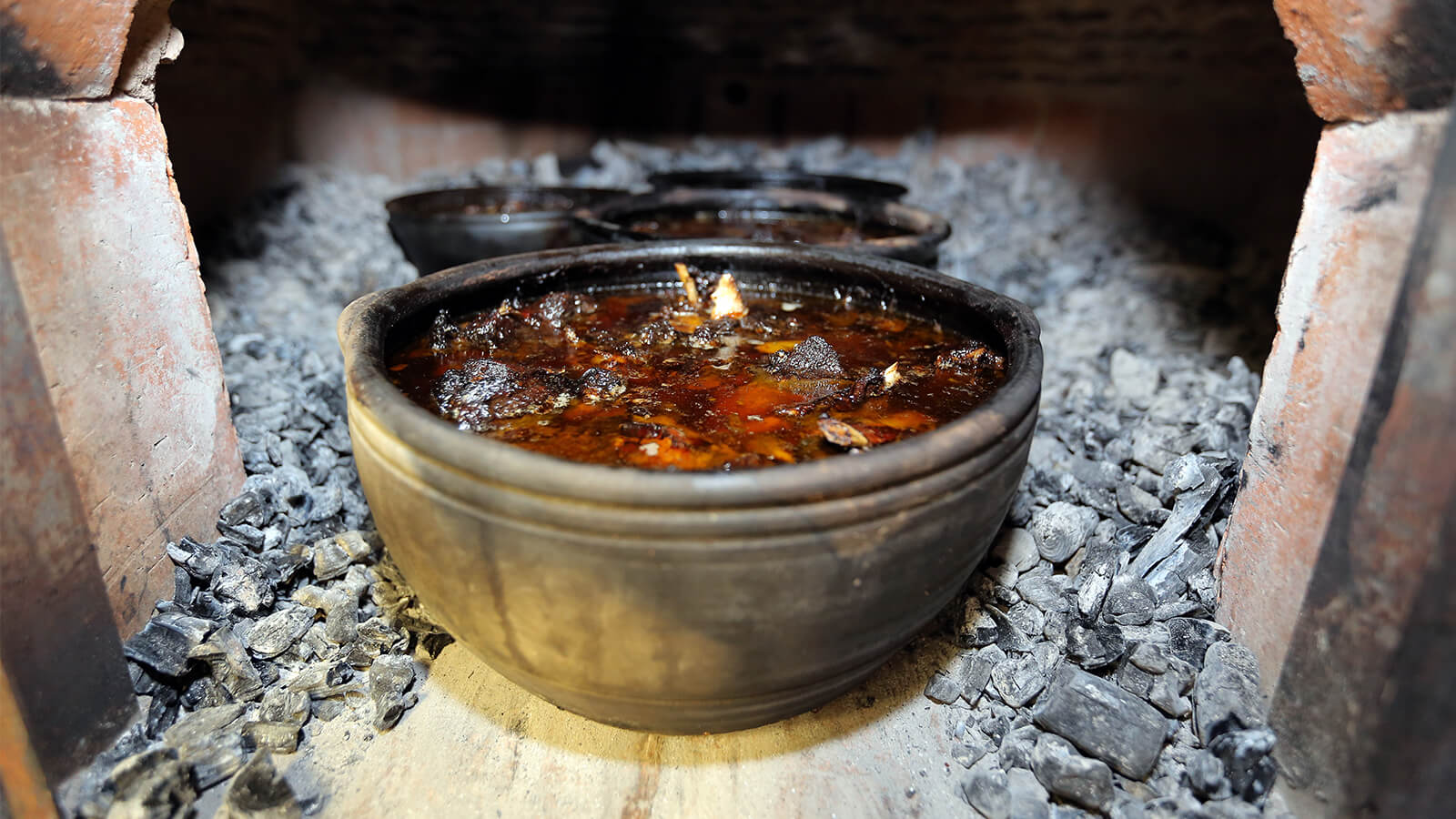 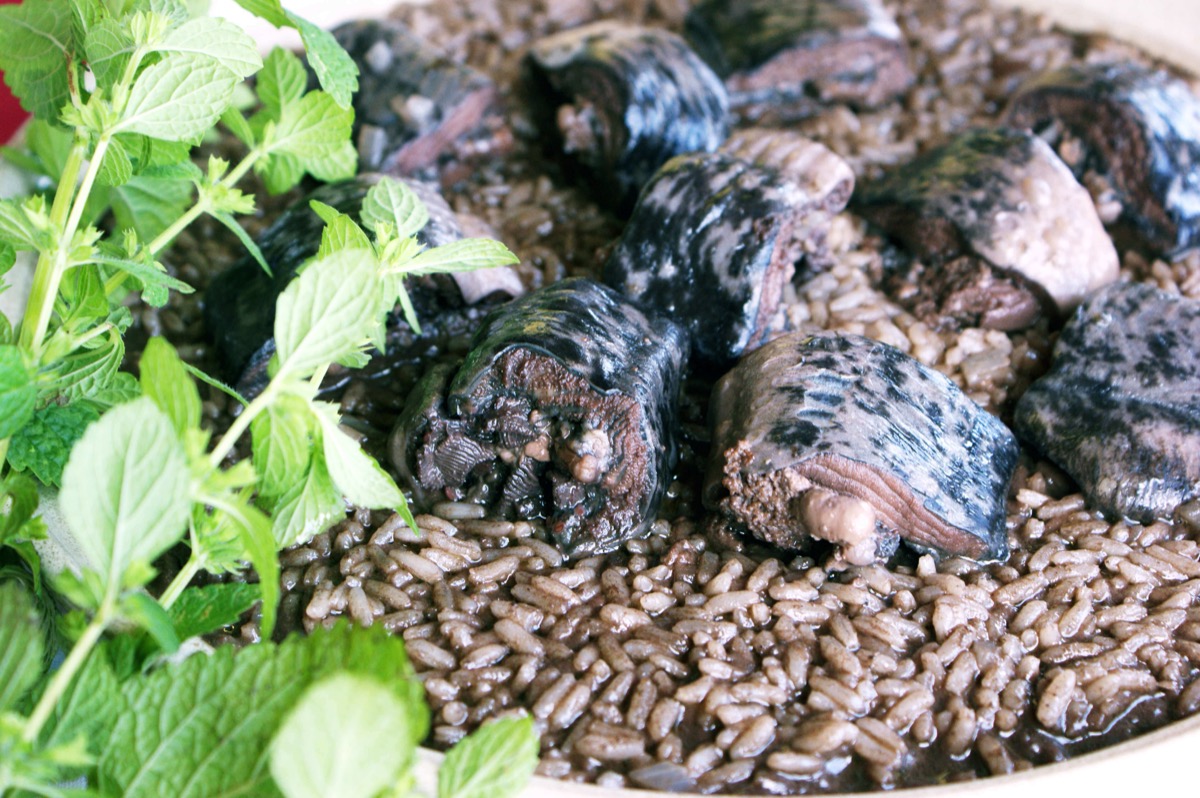 Chanfana
Arroz  de Lampreia
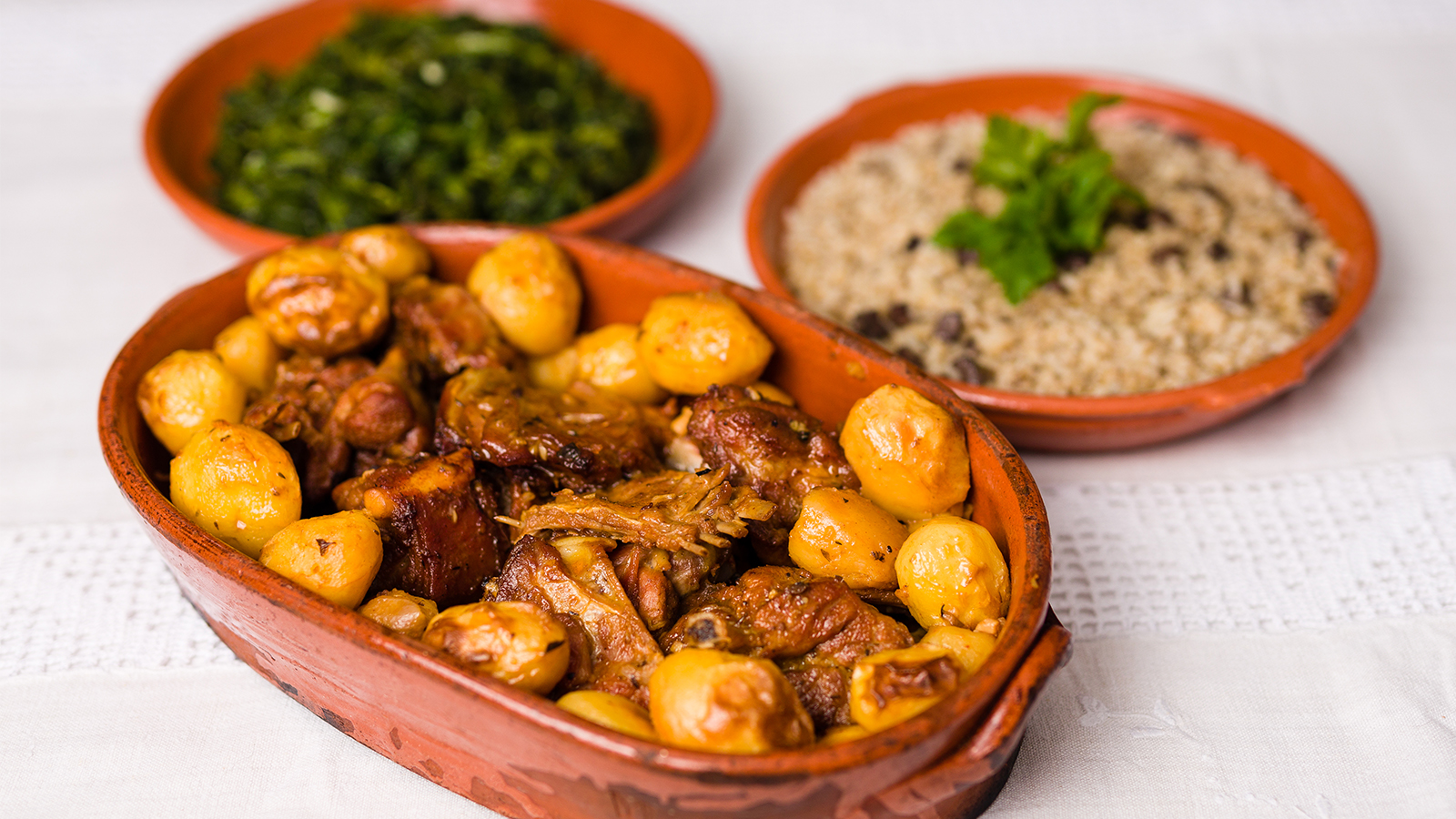 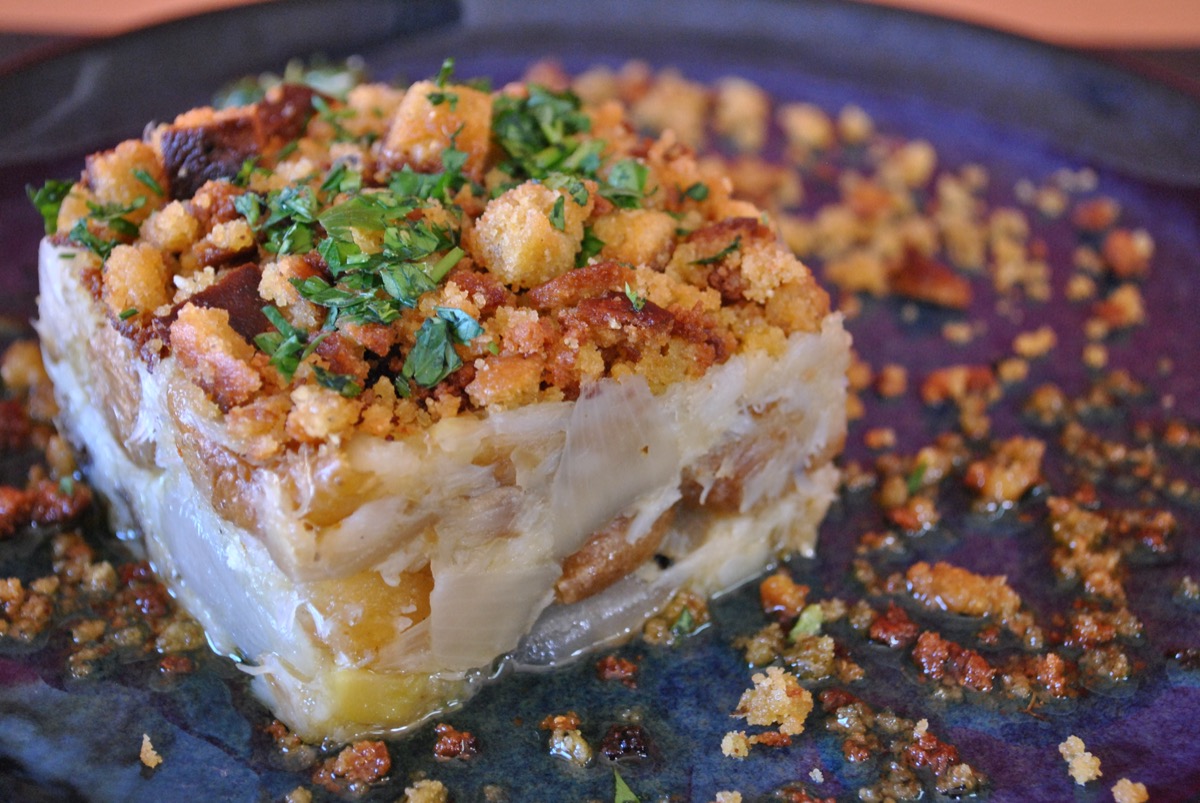 Cabrito assado
Tibornada de Bacalhau
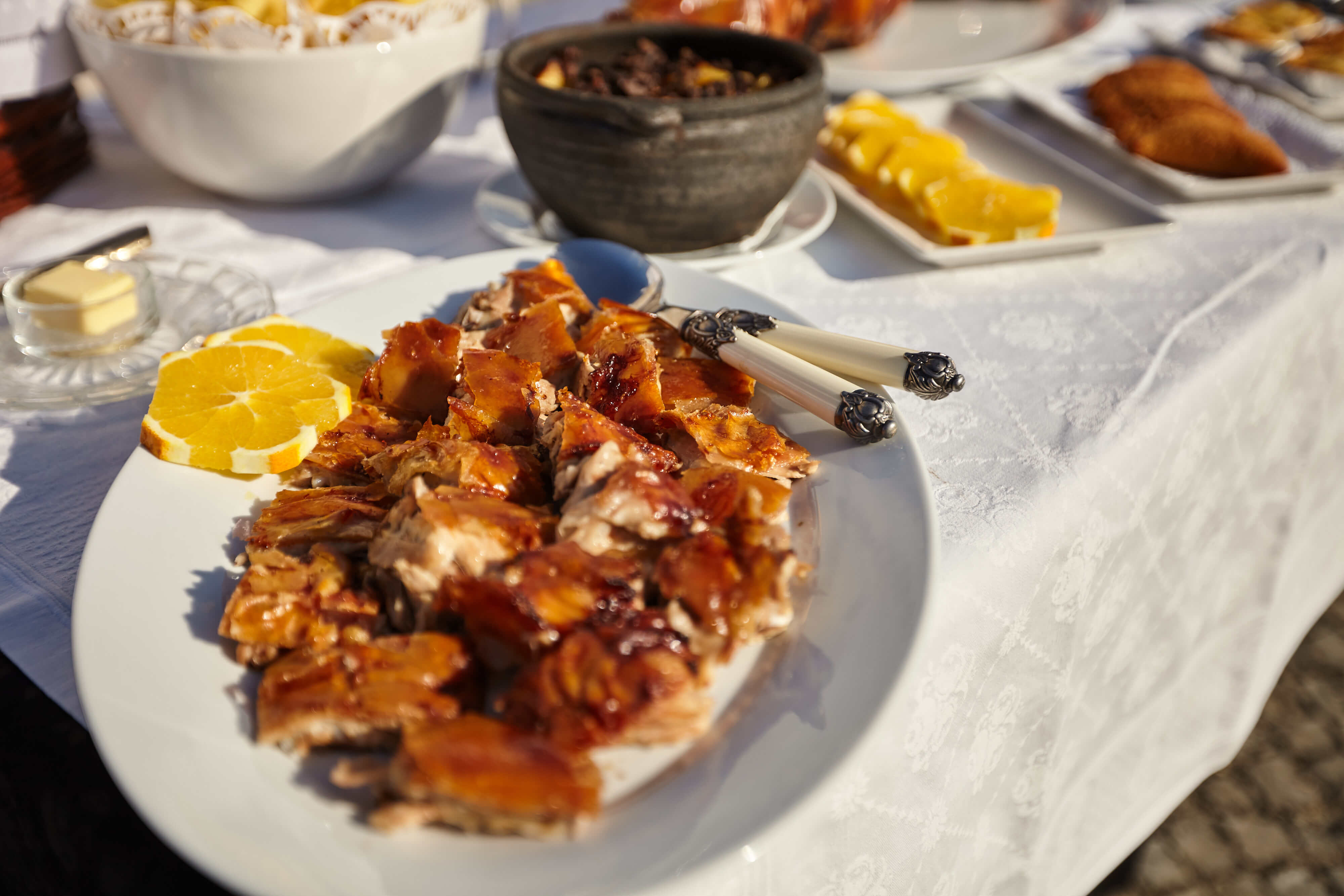 Leitão assado
O QUE COMER Em Coimbra?
DO Grão, DA Farinha e do Açúcar
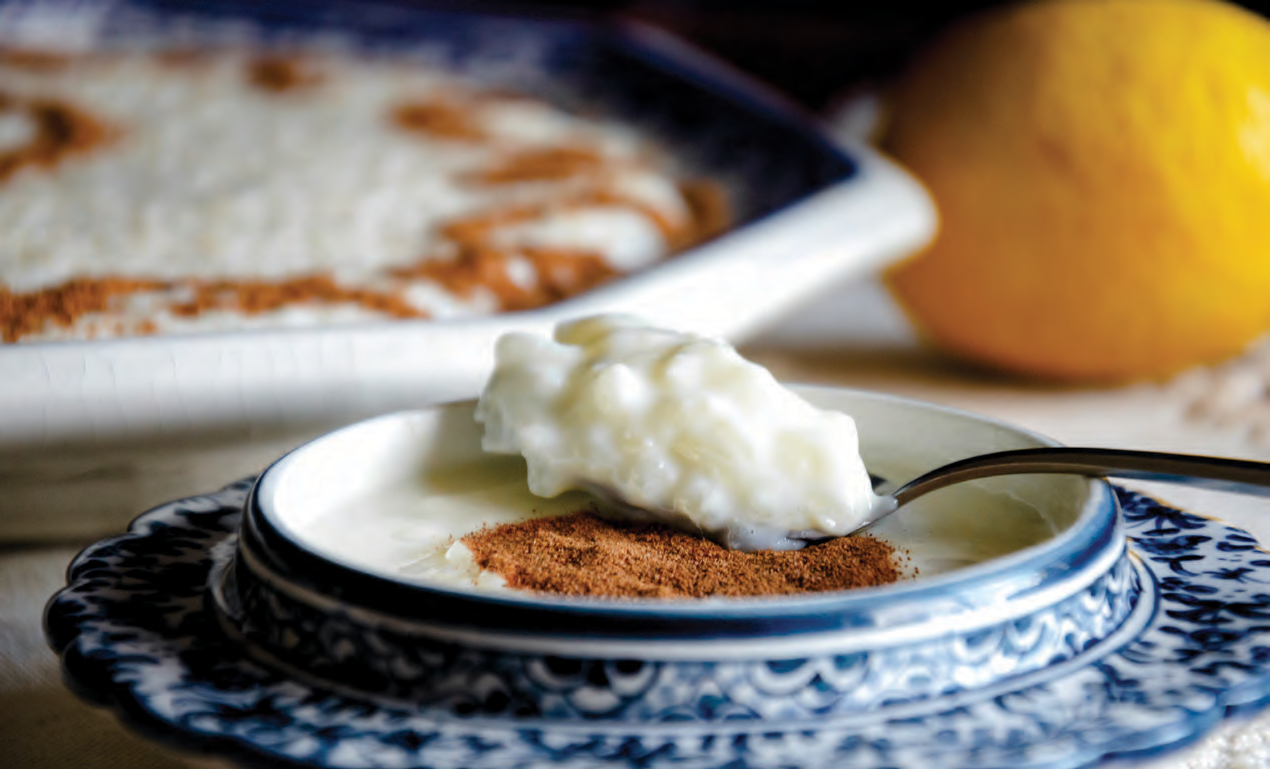 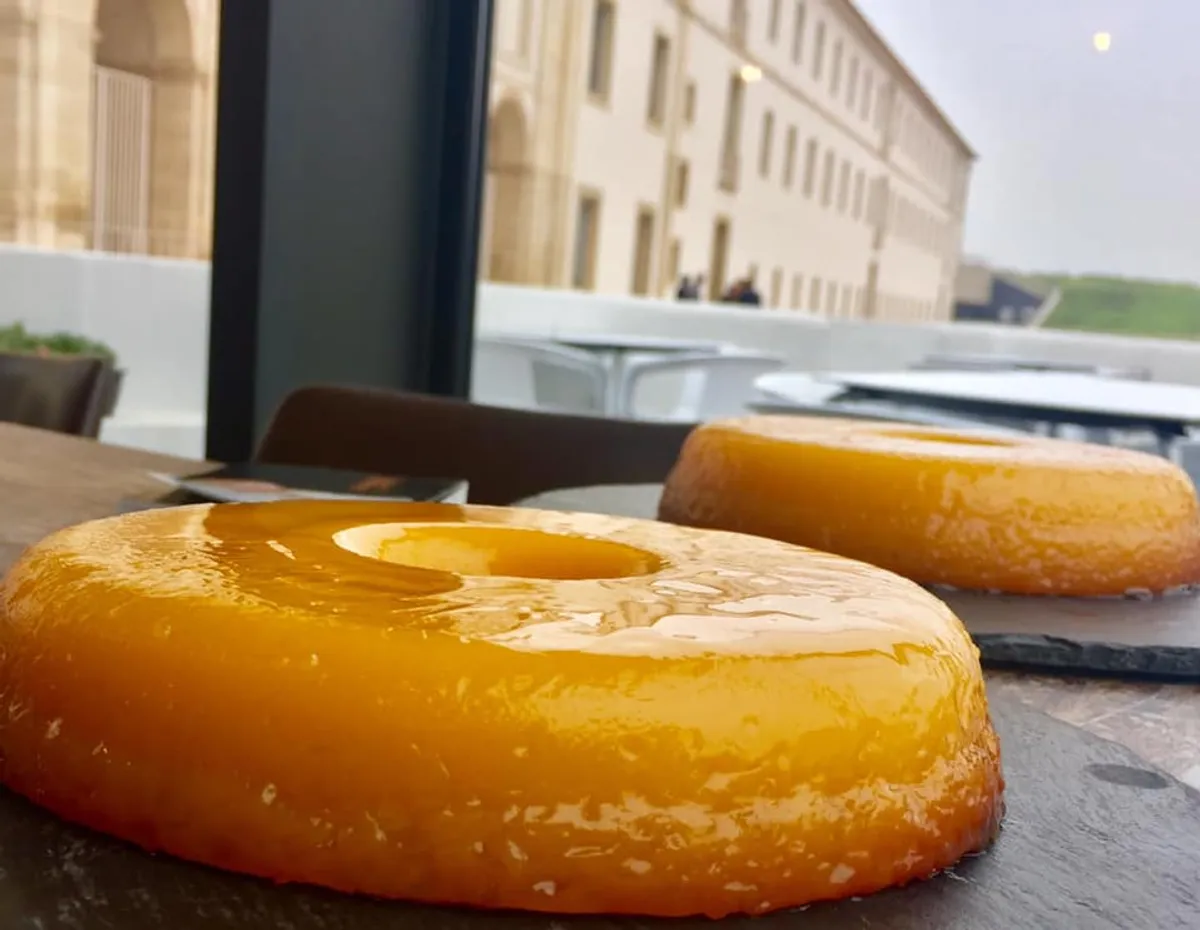 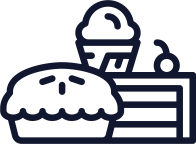 Arroz  doce
Pudim das Clarissas
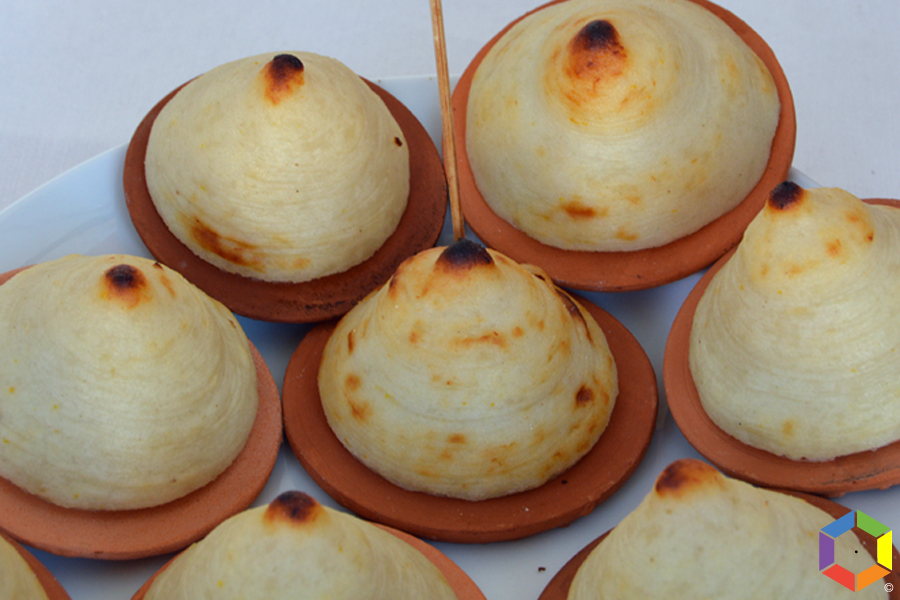 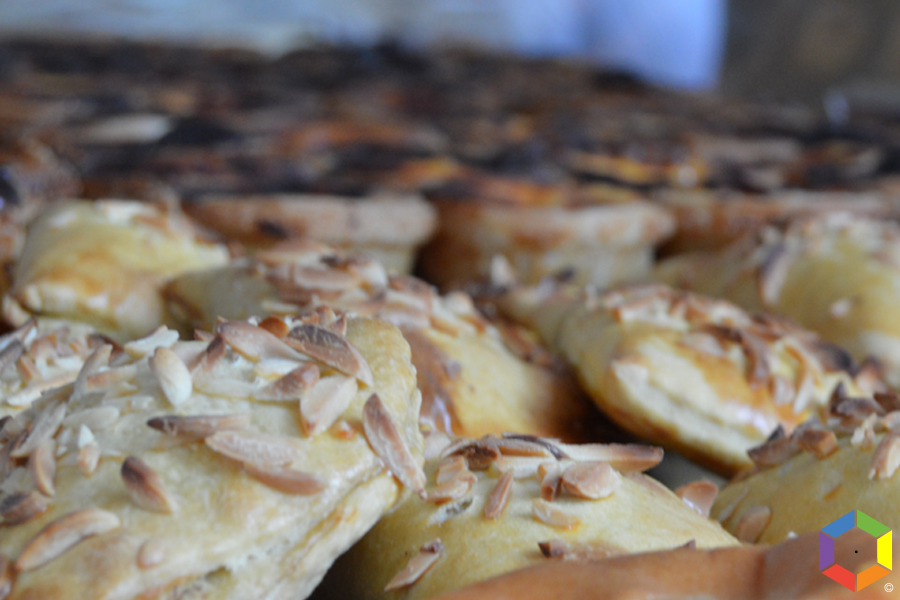 Manjar Branco
Barrigas de Freira
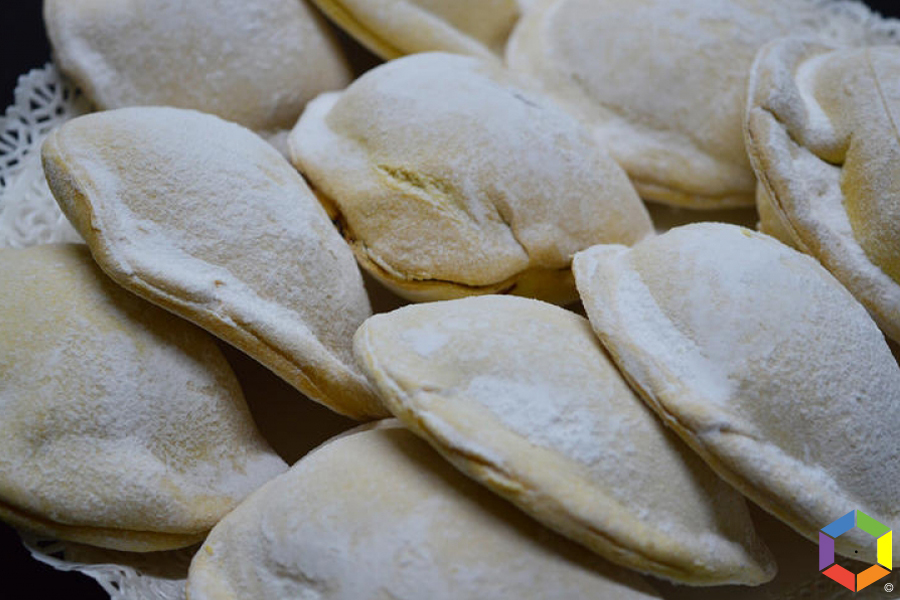 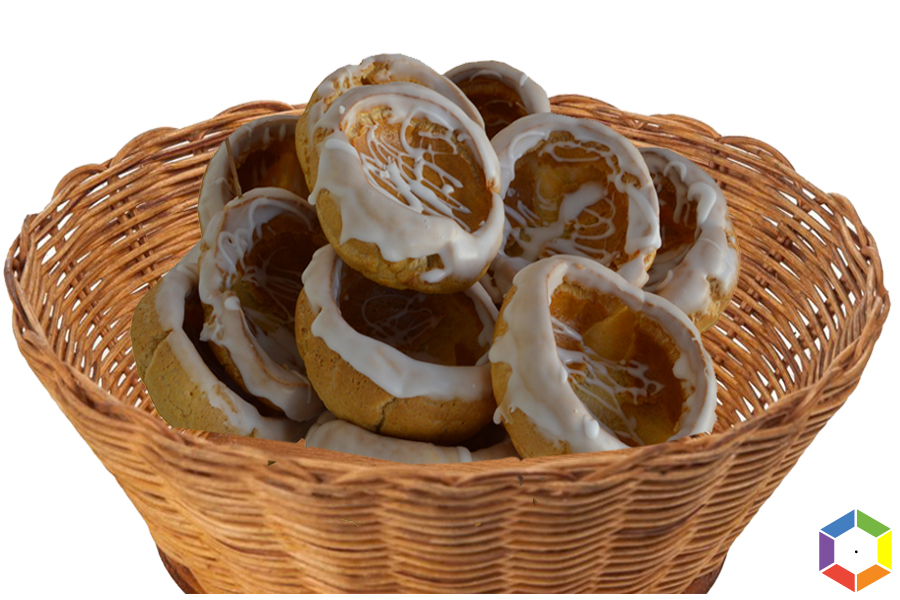 Pastéis de Santa Clara
Cavacas de Coimbra
ONDE COMER, perto do local do Evento?
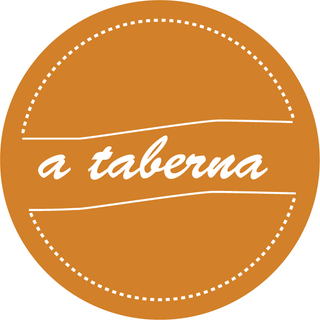 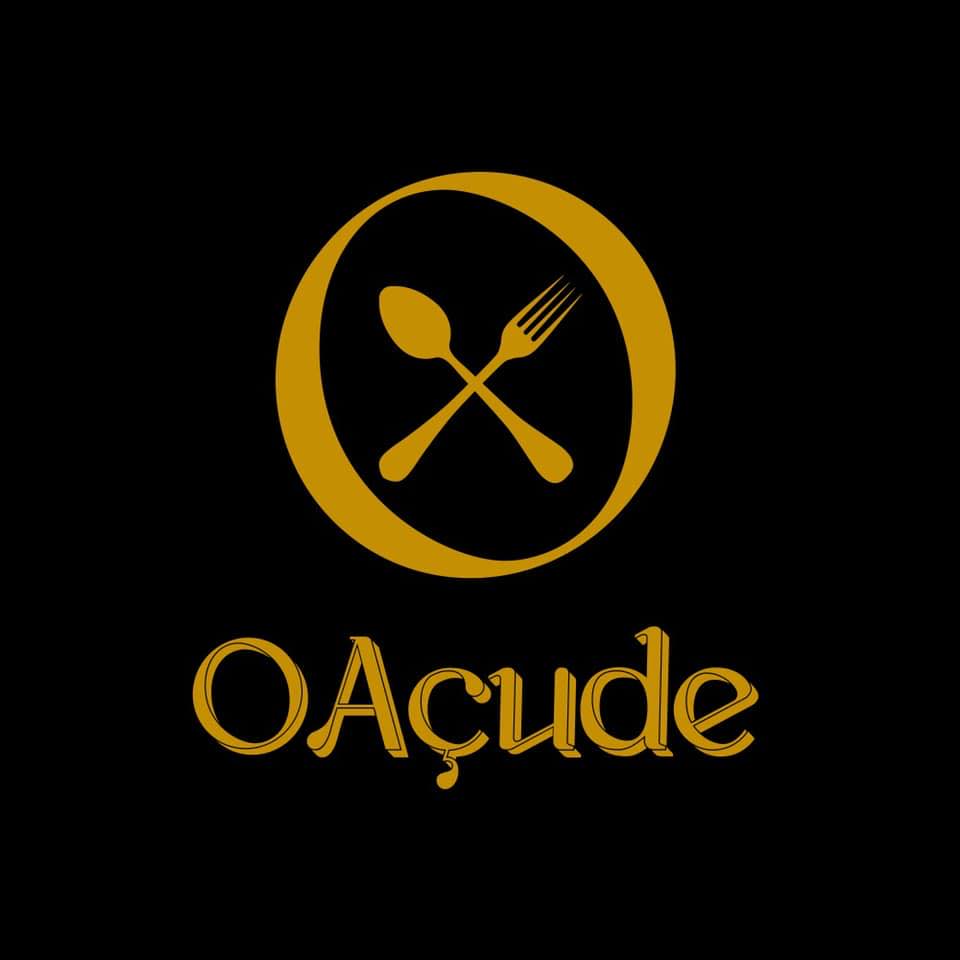 O AÇUDELocalização (40º12'26''N 8º26'16‘’W)
Av. da Guarda Inglesa, 633040-193 Santa Clara, Portugal
A TABERNALocalização (40º12'12''N 8º24'47‘’W)
R. Combatentes da Grande Guerra, 863000 Coimbra, Portugal
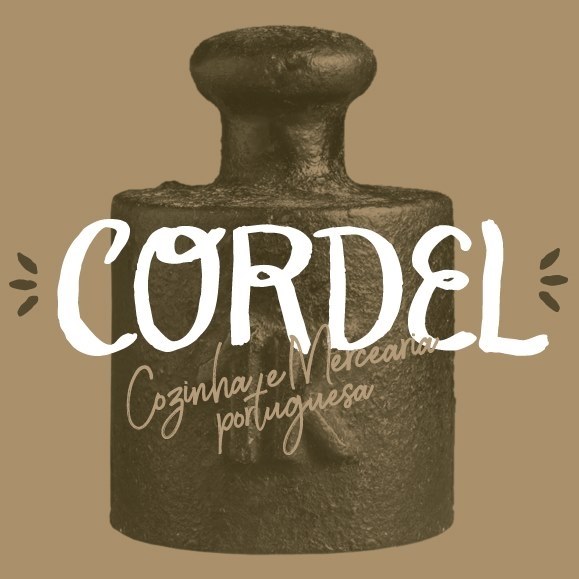 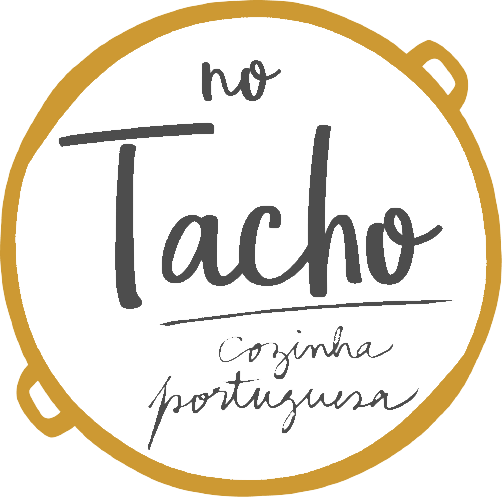 NO TACHOLocalização (40º12'39''N 8º25'46‘’W)
R. Direita, 233000-153 Coimbra, Portugal
CORDEL MANEIRISTALocalização (40º12'10''N 8º26'8‘’W)
R. Carlos Alberto Pinto de Abreu, 43040-252 Coimbra, Portugal
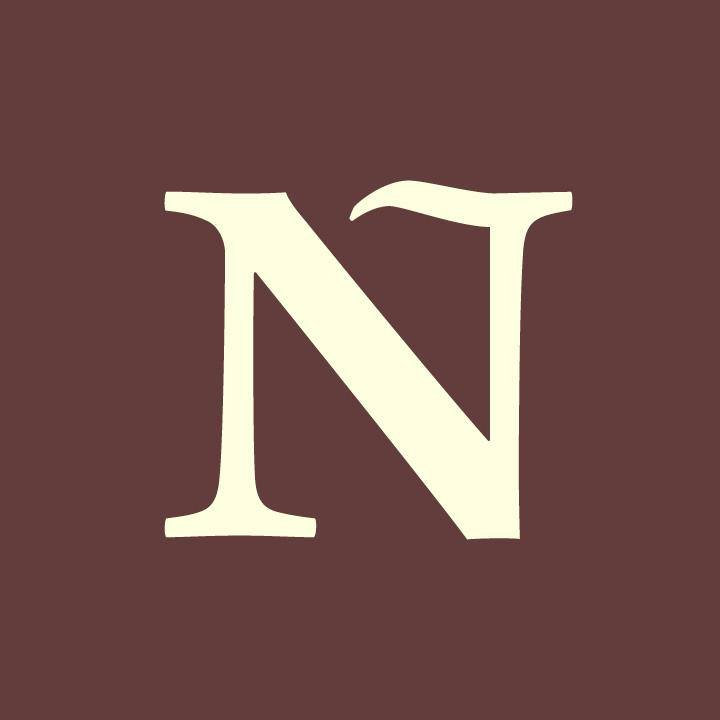 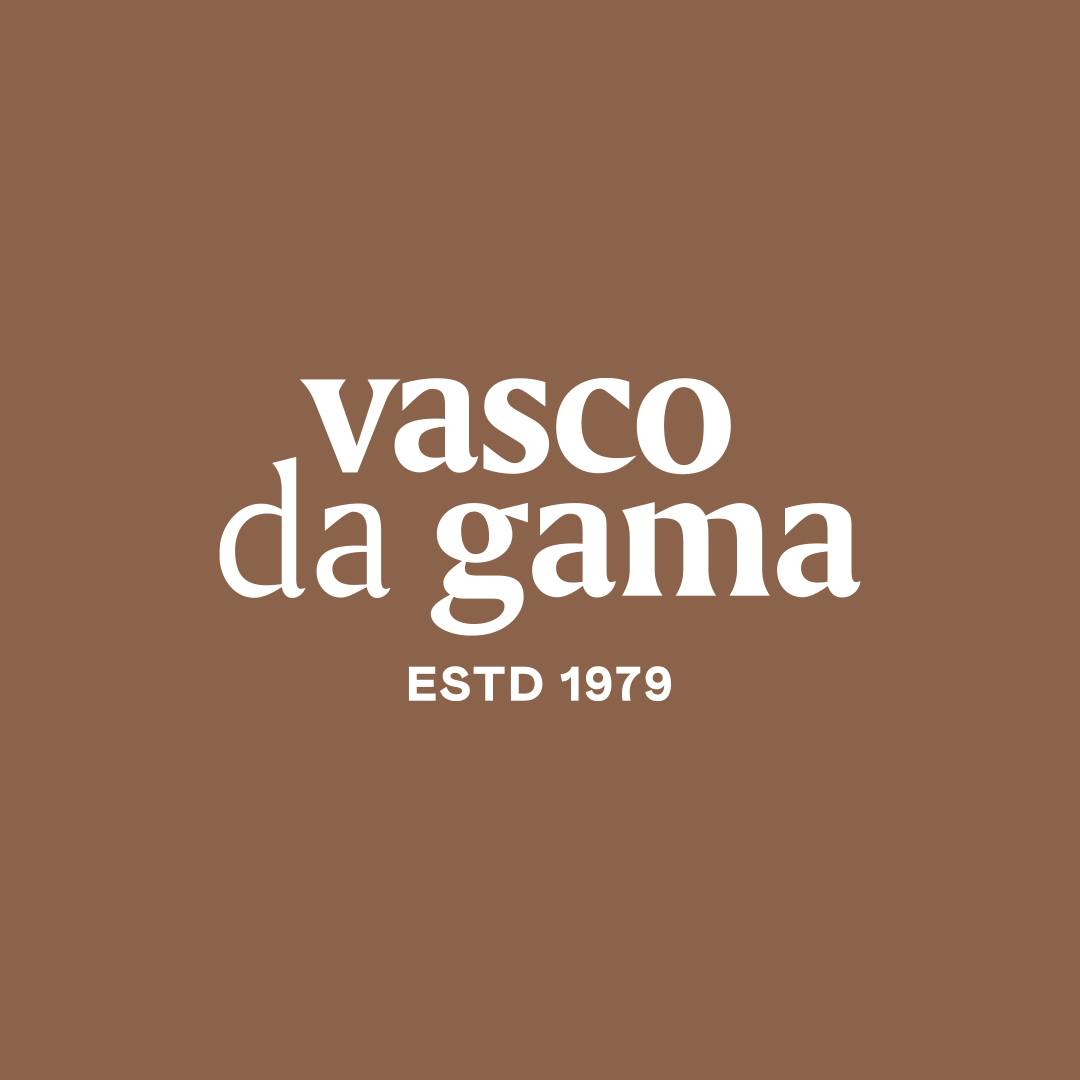 PASTELARIA VASCO DA GAMALocalização (40º12'52''N 8º24'58‘’W)
Av. Calouste Gulbenkian, 983030 Coimbra, Portuga
RESTAURANTE NACIONALLocalização (40º12'47''N 8º25'57‘’W)
R. Mário Pais, 123000-268 Coimbra, Portugal
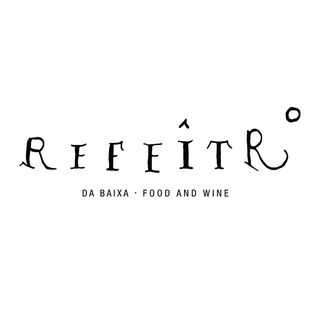 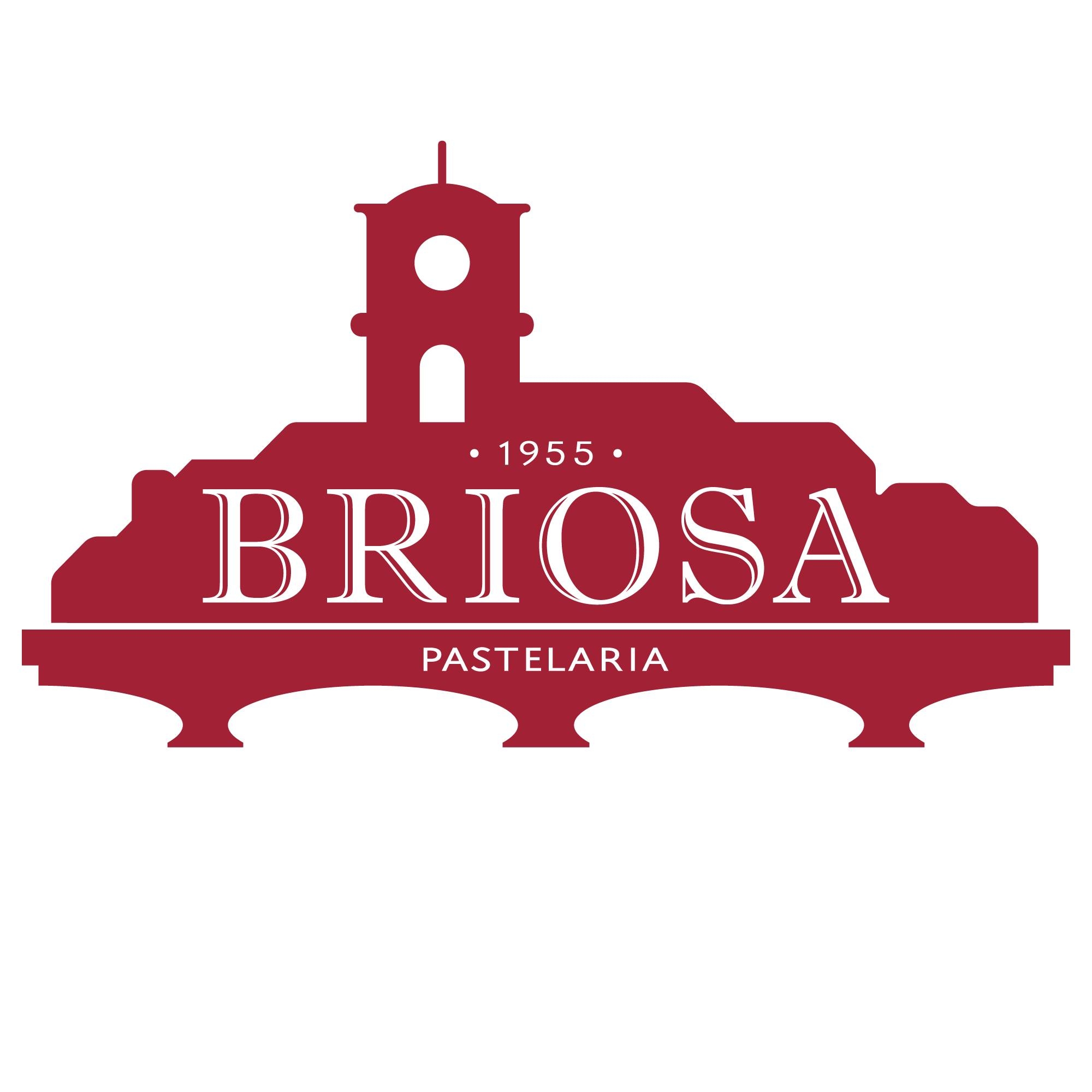 REFEITRO DA BAIXALocalização (40º12'30''N 8º24'51‘’W)
Quintal do Prior, Terreiro da Erva Nºs 2 a 43000-339 Coimbra
PASTELARIA BRIOSALocalização (40°12'30.7"N 8°25'44.8"W)
Rua Ferreira Borges, 211 3000-337 Coimbra, Portugal
ONDE COMER Em Coimbra a preços acessiveís?
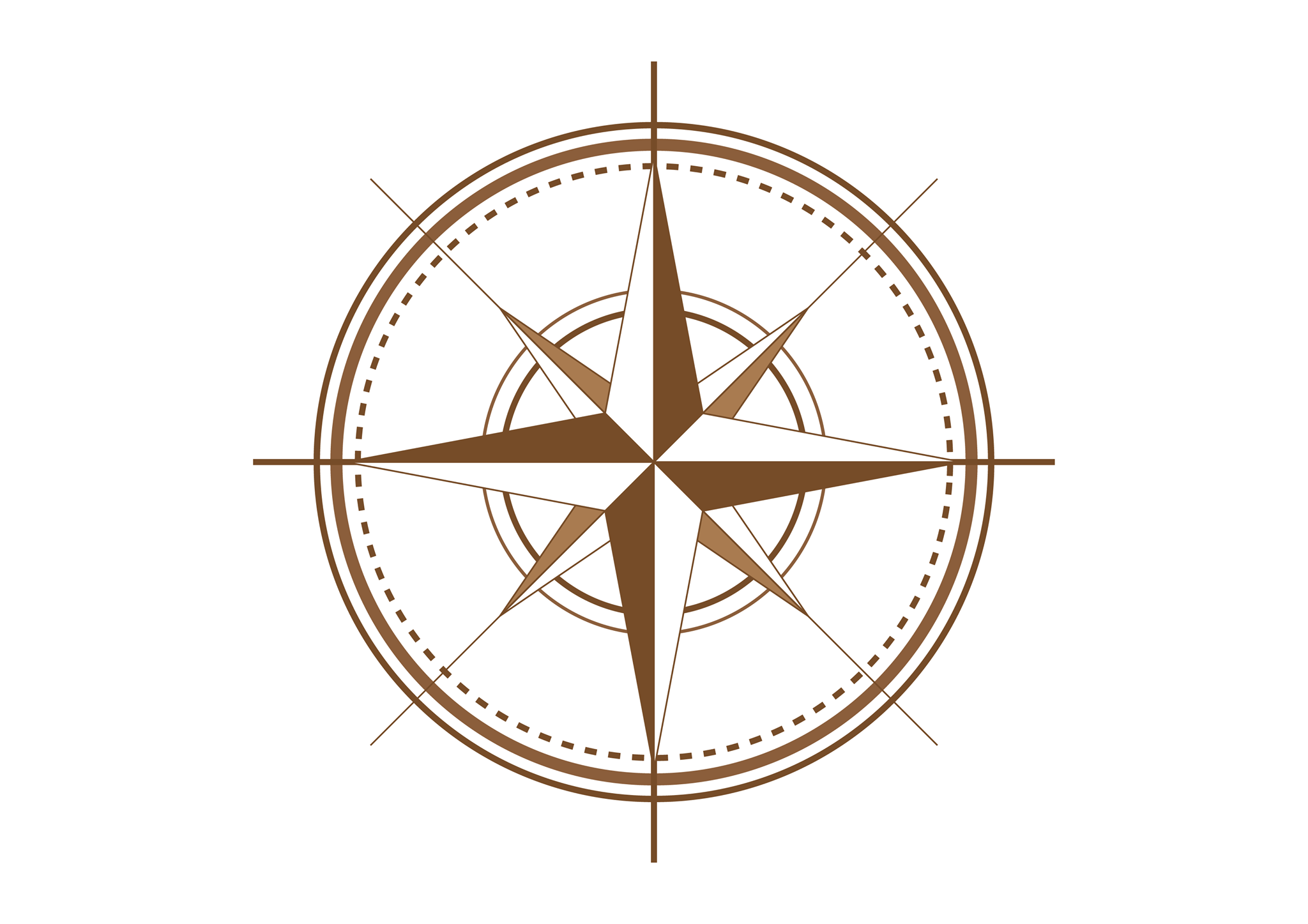 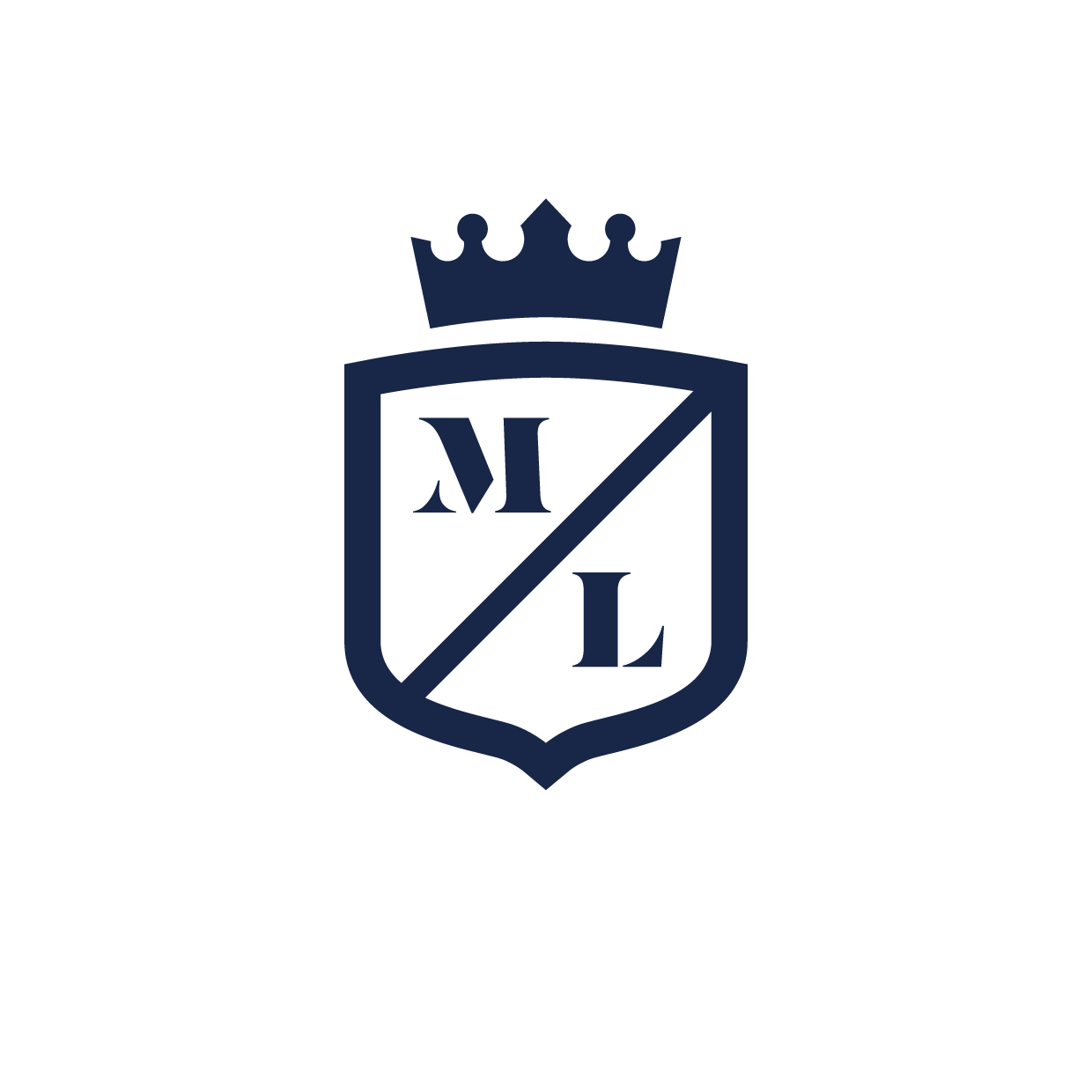 MANJAR DO LAMBUÇASLocalização
Rua do Brasil, nº350-352, 
3030-175 Coimbra, Portugal
PETISQUEIRA NAVEGADORESLocalização 
Rua do Brasil 434, 
3030-064 Coimbra, Portugal
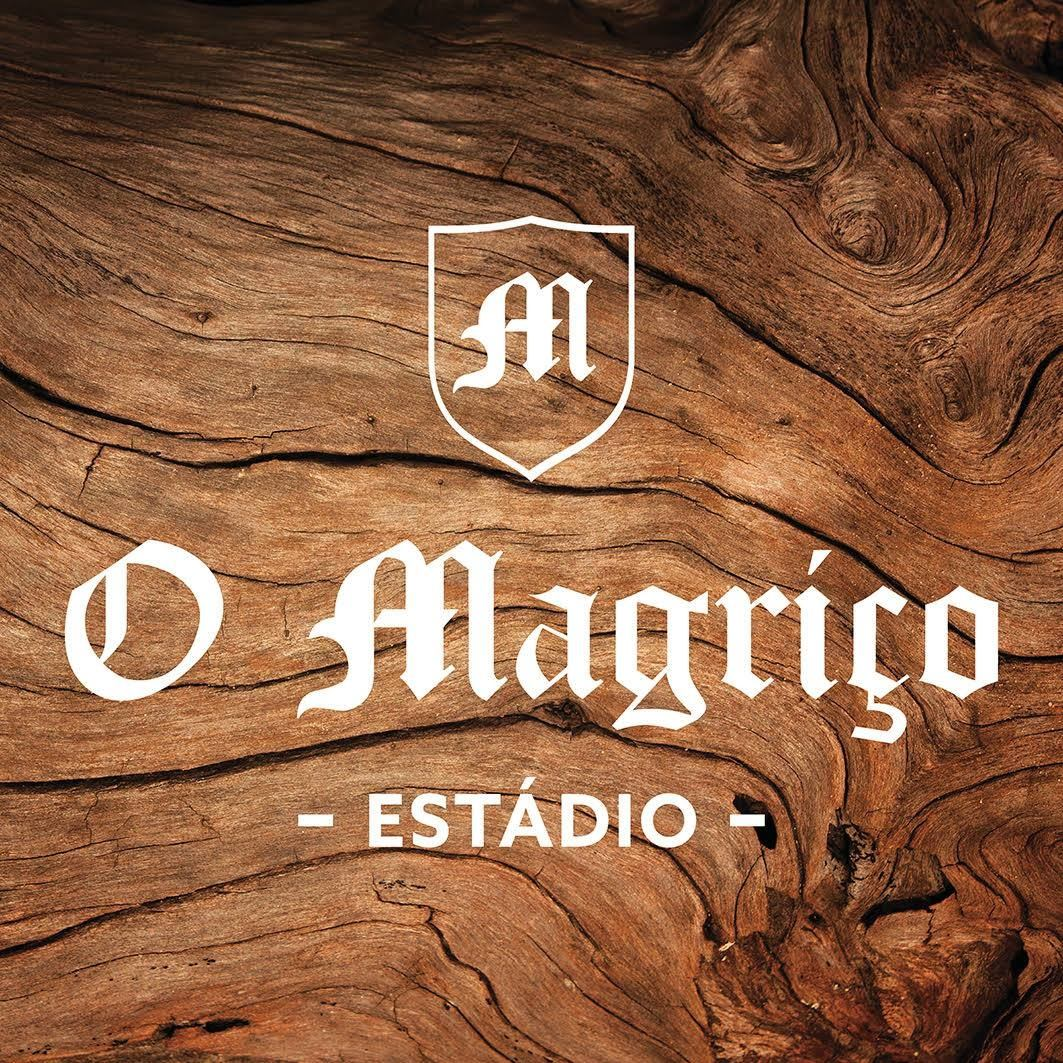 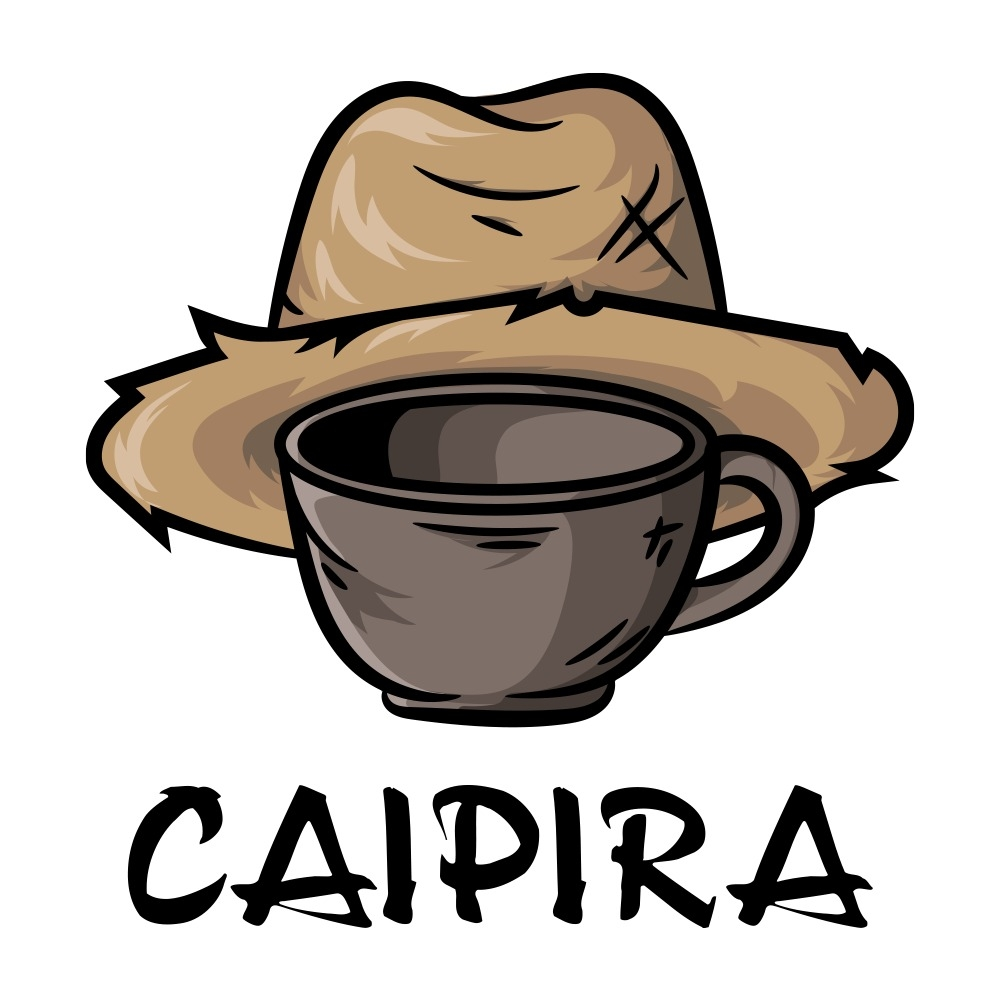 CAIPIRALocalização 
Rua do Brasil 488
3030-186 Coimbra, Portugal
O MAGRIÇO - ESTÁDIOLocalização
Praça 25 Abril N1
 3030-322 Coimbra, Portugal
Intervalos dos preços = 9,50€ - 10,00€
Referências
Cândida, G., (2022). Carta Gastronómica da Região de Coimbra. Coimbra, Comunidade Intermunicipal da Região de Coimbra.
Comunidade Intermunicipal da Região de Coimbra
https://www.cim-regiaodecoimbra.pt/en/home-2/
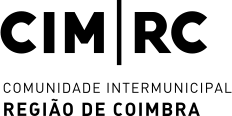 Região Europeia de Gastronomia 2021-2022
https://tastecoimbraregion.pt/
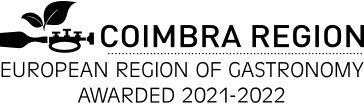 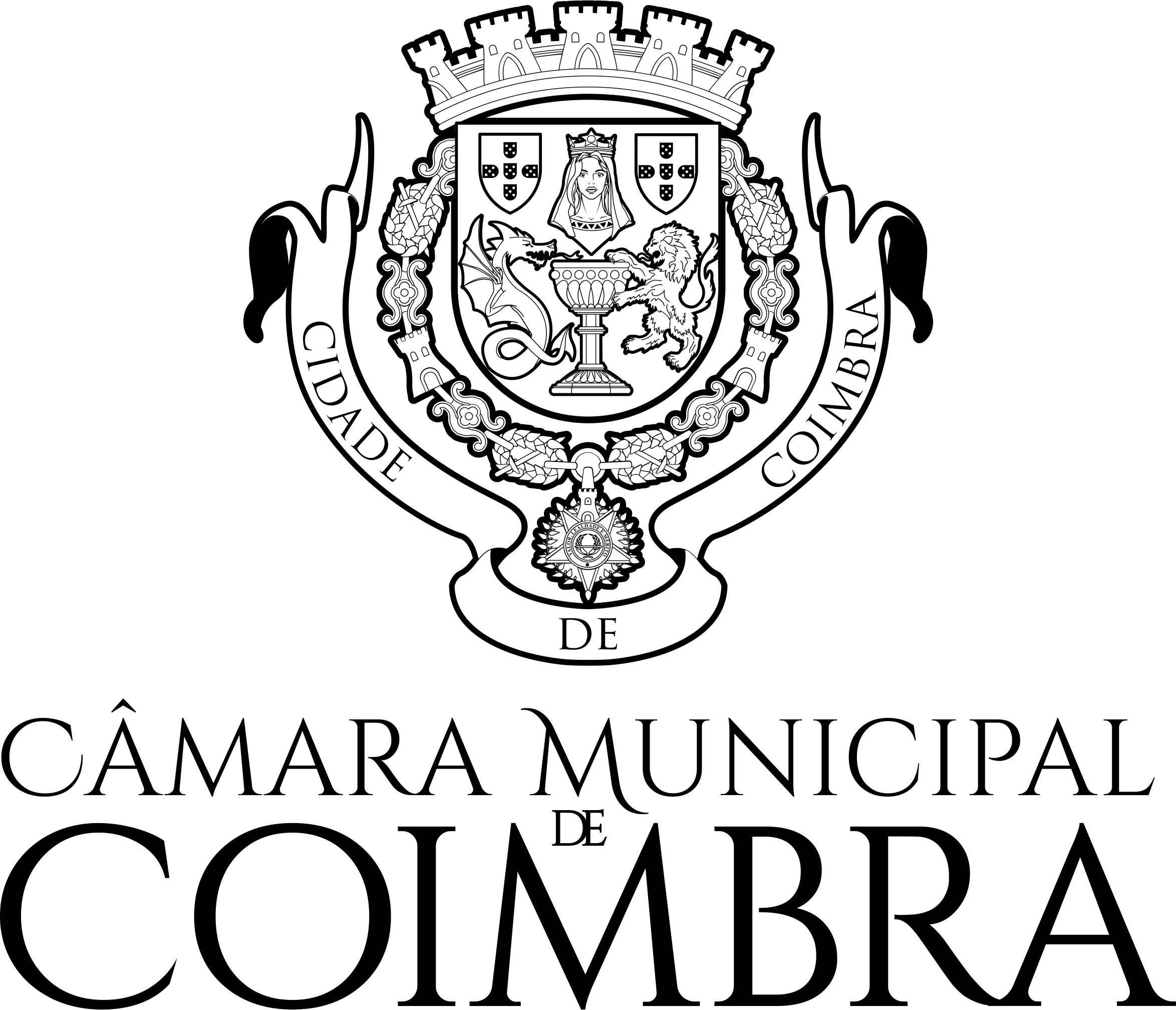 Câmara Municipal de Coimbra
https://www.cm-coimbra.pt/
Trabalho Elaborado por:
Ângelo Monteiro
Jassira Ribeiro
Mamasamba Jumo
Sara Muaga
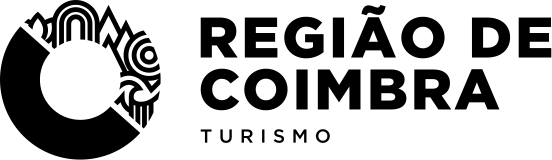 Região de Coimbra - Turismo
https://visitregiaodecoimbra.pt/